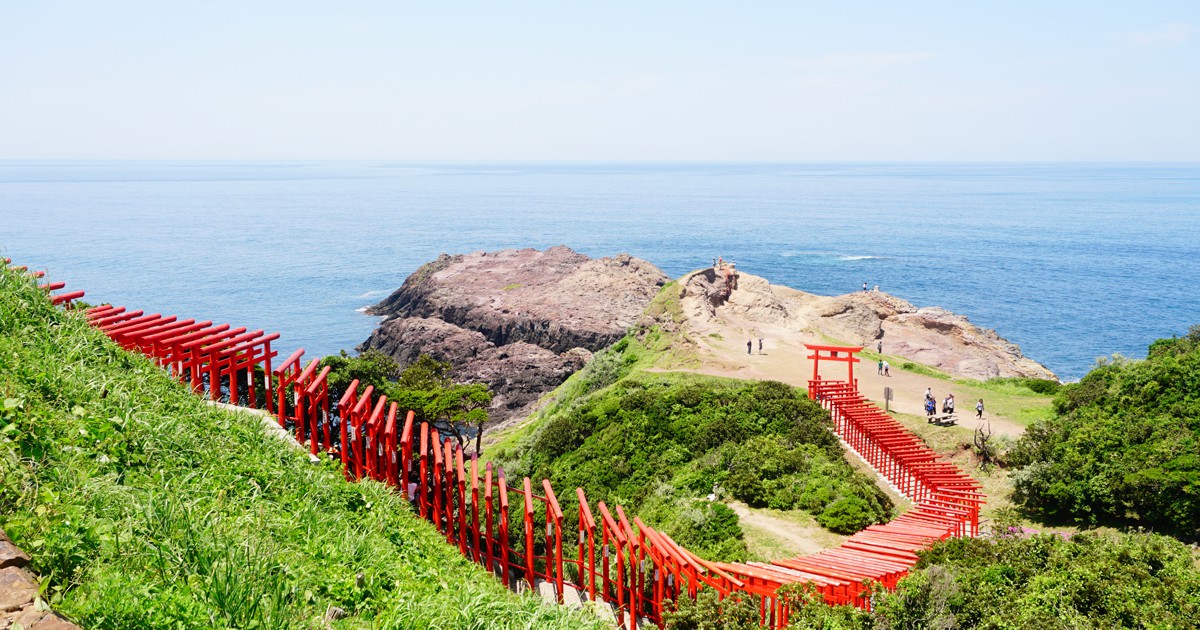 平成28年11月16日
多面的機能支払交付金における
組織の広域化について
長門市
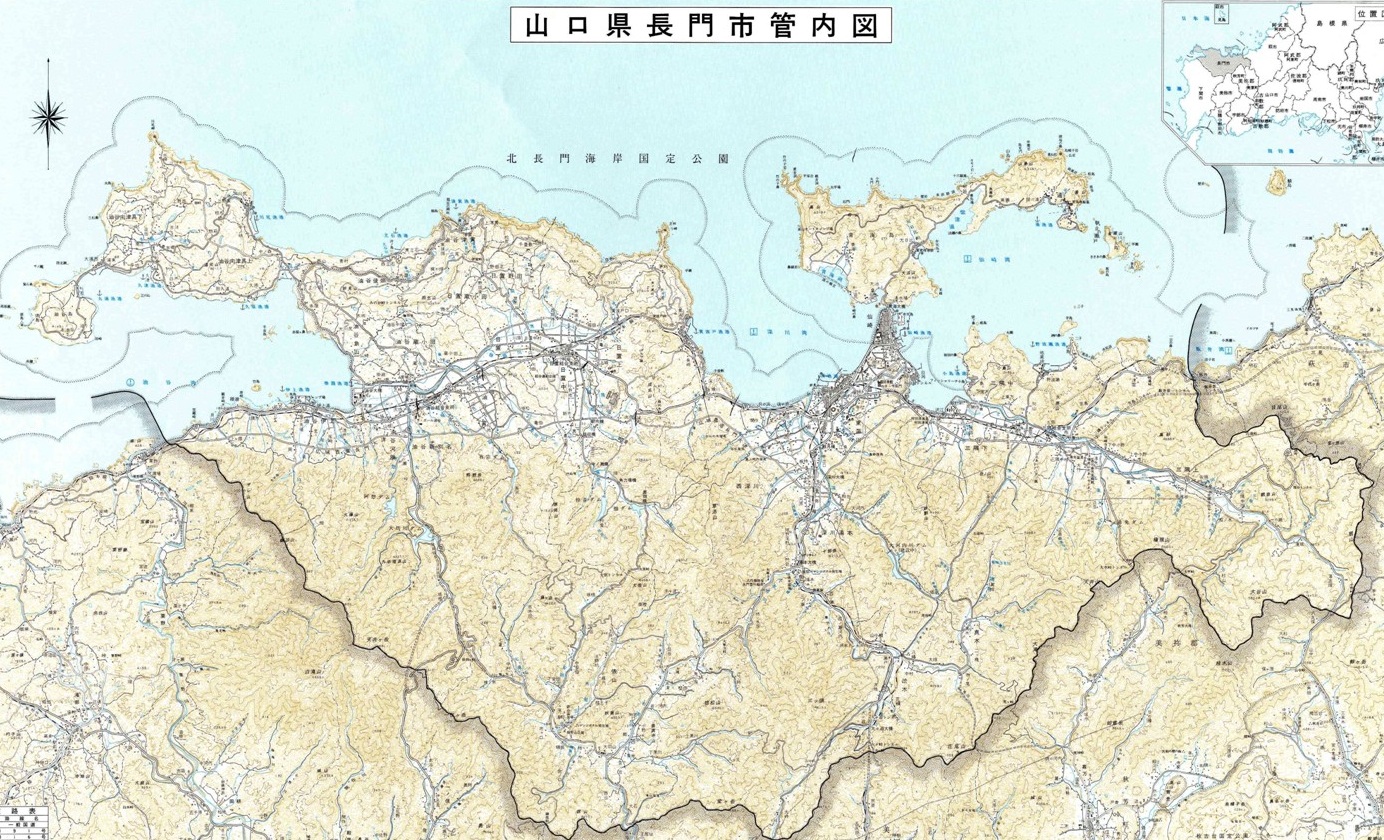 市内の取り組み状況
◆本郷
◆東後畑
◆青海
◆ゆや中畑
◆青海
◆へき
◆境川
◆河原
◆西深川
◆三隅
◆泉川
◆大迫
◆尾崎
◆河原沖
◆油谷東部
◆三ヶ村
◆真木
◆渋木
◆俵山
※黒太字が既存広域組織
■なぜ広域化なのか（現状・問題点）
事業の時代
維持管理の時代へ
組織の弱体化、消滅
農業者の高齢化
事務作業が困難
地域単位に新たな事業の指導が困難
市も職員不足
■何のために広域化なのか
農地を農地として守るため(大義）
数年先ではなく未来の地域農業のため
従来の業務形態
行　政
×組織数
各地区
理想とするシステムモデル（循環型）
行　政
広域組織
事務組織
役割分担
各地区
■どのようにして広域化なのか
法制化され安定した交付金の活用（財源として）
仕事の役割分担
を明確にする
変化
生き残るためのツールとして広域化を利用する！
進化
事務の改善（ソリューション）を含めたモデルシステムの提案
長　門　市
要望・申請
指導・助言
運営委員会（長寿命化活動検討委員会）
NPO法人
役員会
■書類作成
■申請業務
■契約事務
■経理全般
■会長　　　1人■副会長　　1人
■事務局長　1人■監査役　　2人
事務委託
各地区代表
・共同活動に関する活動計画の策定、変更、収支決算、実施
・管理協定書、規則の制定及び改廃
・その他組織の運営に関する重要な事項
・長寿命化活動に関する活動計画の策定、変更、終始決算、実施
日報及び写真の提出
長寿命化箇所要望
業務の好循環
各地区
各地区
農家
農家
農家
農家
非農家
非農家
非農家
非農家
自治会
自治会
自治会
自治会
各種団体
各種団体
各種団体
各種団体
日当の支払等
※各地区からは代表及び長寿命化委員を選出
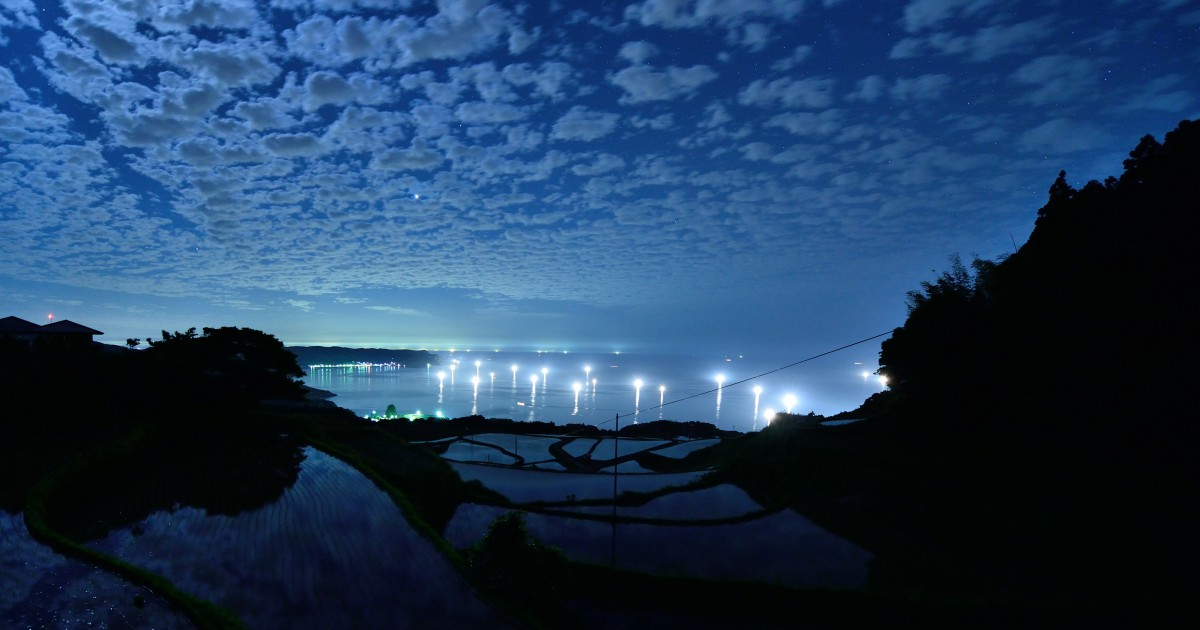 ご清聴ありがとうございました。
油谷後畑棚田